COMP 360: Section 1, Computer NetworksLecture 7: Introduction to Python
Victoria Manfredi
vumanfredi@wesleyan.edu

September 27, 2016
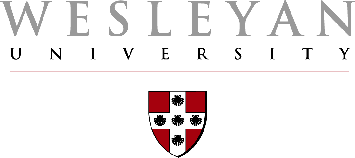 What is python?
An object-oriented, interpreted programming language 
created by a Monty Python fan
https://www.python.org

Interpreted
i.e., interpreter executes code, no compilation needed
python disclaimer:  you don’t need to compile the .py files, but there is still an intermediate stage of compiling to byte code before interpreting that you won’t see

Pros
platform independent, easy to learn, good for prototyping a system
typed objects, un-typed variable names

Cons 
slower program run-time
dynamic types: discovered at runtime
2
Getting started
Very likely python already installed on your machine
type python in terminal

Check Python version
type “python --version” in terminal
we’ll be using Python 3.x
if Python 3.x installed, you should be able to type python3 in terminal

Different ways to obtain Python 3.x
https://www.python.org/downloads/
ubuntu 
sudo apt-get install python3
anaconda distribution
contains many useful packages/modules, including ipython
https://www.continuum.io/downloads
3
Two ways to use python
Python interpreter
type python at terminal prompt to open interpreter. Then type code at resulting python prompt
useful for understanding and testing (small bits of) python code 




Save python code to file (module) and execute the file
# sign is used for comments, first line tells interpreter to use first python in your $PATH variable on UNIX
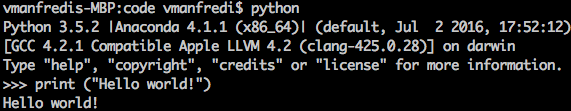 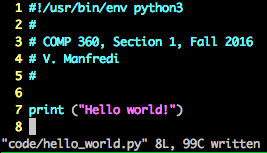 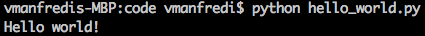 4
Good to know
ipython
https://ipython.org/install.html
a better python command line shell
tab auto-completion of object functions

Python style guide
https://google.github.io/styleguide/pyguide.html

Making your editor work nicely with python
https://wiki.python.org/moin/Vim
https://www.emacswiki.org/emacs/PythonProgrammingInEmacs
https://marketplace.eclipse.org/content/pydev-python-ide-eclipse
5
Reference and tutorials
Python homepage 
https://www.python.org/

Python documentation
https://docs.python.org/3/

Many, many tutorials
https://docs.python.org/3/tutorial/index.html
http://www.tutorialspoint.com/python3/index.htm
6
https://en.wikipedia.org/wiki/Zen_of_Python
Beautiful is better than ugly.
Explicit is better than implicit.
Simple is better than complex.
Complex is better than complicated.
Flat is better than nested.
Sparse is better than dense.
Readability counts.
Special cases aren't special enough to break the rules.
Although practicality beats purity.
Errors should never pass silently.
Unless explicitly silenced.
In the face of ambiguity, refuse the temptation to guess.
There should be one— and preferably only one —obvious way to do it.
…
7
Readability counts
No explicit declaration of variable type
determined based on value assigned to variable
memory allocated when variable assigned
memory deallocated when variable no longer in scope

No brackets {} or ;
use white-space indentation instead
4 spaces equals 1 level of indentation (1 tab)
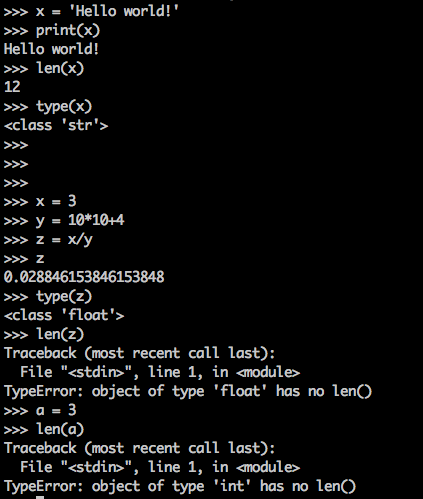 8
If/then and loops
https://docs.python.org/3/tutorial/controlflow.html
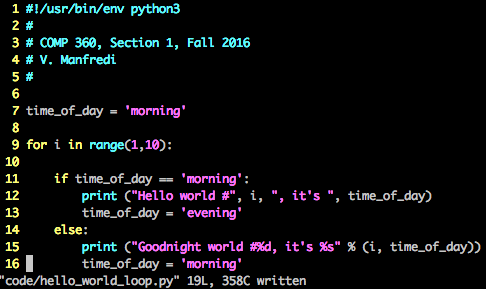 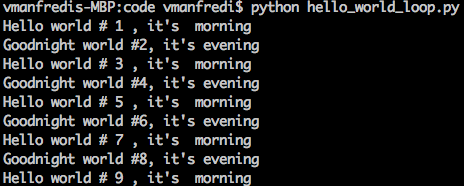 9
Strings
Easy to create and use
many functions to search and manipulate strings
https://docs.python.org/3/library/string.html
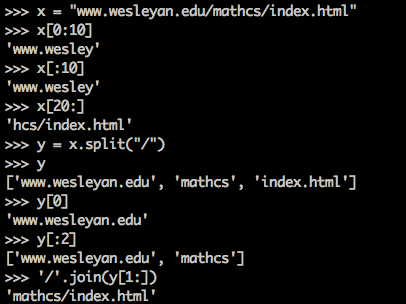 10
String exceptions
string.index(sub-string)
find index where sub-string begins, return value error if not found
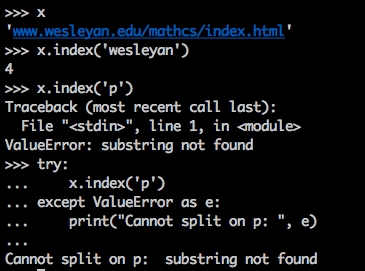 11
Strings and networks
Carriage return, new line string: ‘\r\n’
as found in HTTP requests and responses

Sockets send and receive binary data
useful to be able to convert between binary and text strings
binary: socket readable
text: human readable
string prefixed with ’b’ indicates that it’s binary

UTF-8 (Unicode Transformation Format – 8 bit) 
https://en.wikipedia.org/wiki/UTF-8
binary encoding, backward compatibility with ascii
able to encode all unicode characters
used by over 87% of web-pages
12
Encoding and decoding with UTF-8
https://docs.python.org/3/howto/unicode.htm
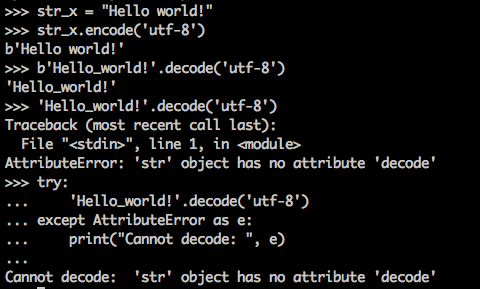 13
Endianness
Big endian
 big end first: largest byte first

Little endian
little end first: smallest byte first

Network byte order
big endian

UTF-8 byte order
stays the same regardless of endian-ness
i.e., you shouldn’t need to worry about byte order
14
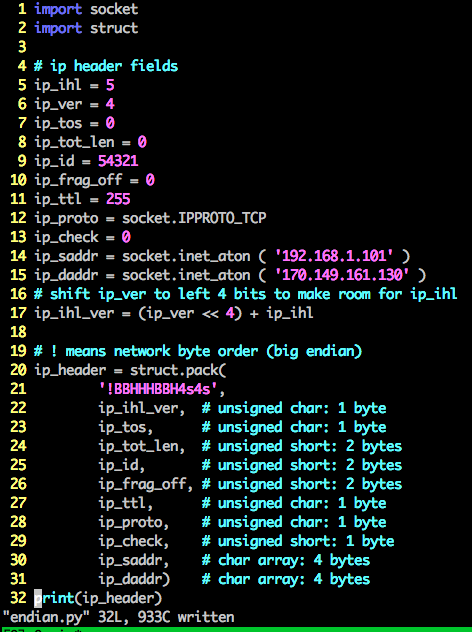 Struct module
Useful for creating packet headers
which are not utf-8 and byte order matters

Bit operations
https://wiki.python.org/moin/BitwiseOperators

Packing bytes using struct.pack
https://docs.python.org/3/library/struct.html
15
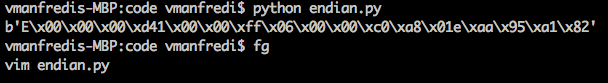 Regular expressions
More effective ways to search and manipulate strings
https://docs.python.org/3/library/re.html

Import regular expression module (re) to use
import re

Example functionality
re.search: find first location of pattern in string
re.sub: replace occurrences of pattern in string with another string
re.split: split string according occurrences of pattern
16
Lists
No arrays in python, use lists
https://docs.python.org/3/tutorial/datastructures.html
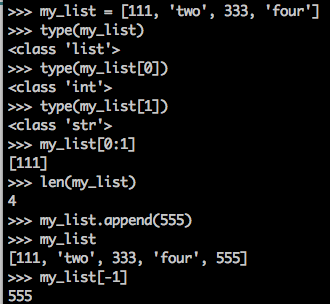 17
Dictionaries
Like an associative array
set of key:value pairs

Dictionary operations
create a dictionary
insert key:value pair
update value for key
Given key, return value
delete key

Indexed by (unique) keys
any immutable type
strings, numbers, tuples, frozen sets…
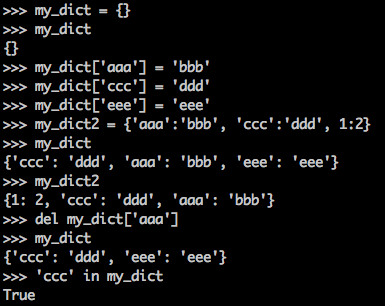 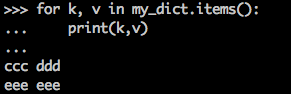 18
Naming conventions
Python identifier
name identifying variable, function, class, module

Is identifier for a class?
begin identifier with uppercase letter

Is identifier for anything else?
begin identifier  with lowercase letter

Is identifier private?
begin identifier with one leading underscore
19
Functions
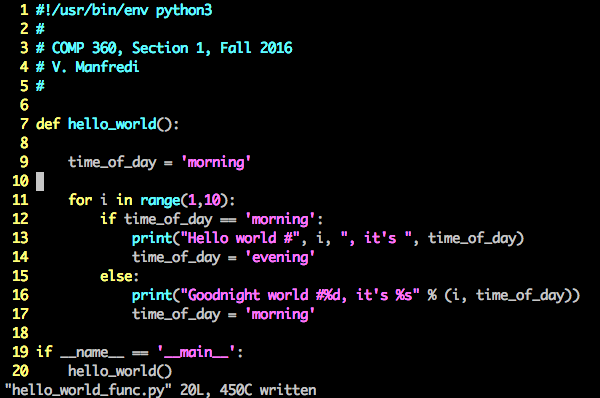 Execute code in file (the module) as program
If no main: don’t execute but can include file as module in other files
20
Classes
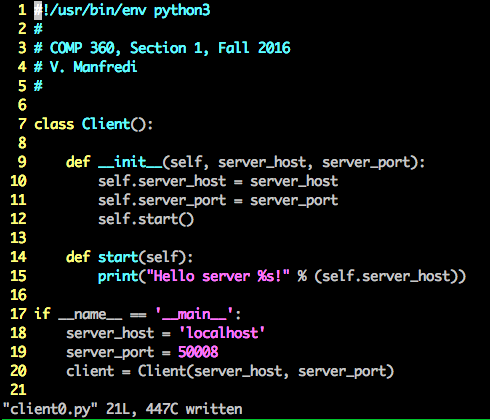 Class constructor,  called automatically
self refers to current class instance
21
Instantiate class
Functions vs. Methods
Function
operations not associated with classes
hello_world() is function

Method
operations associated with classes
__init__() and start() are methods
22
Scoping
Local variables 
all the variables we’ve seen so far

Global variables
declare using global keyword
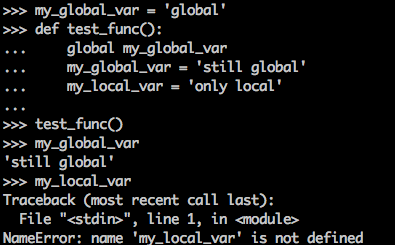 23
Modules
Python .py file or set of files containing code
a file containing a bunch of functions you wrote
a file containing a class definition

Package
a collection of modules 

Many, many open-source packages out there
 Numpy, SciPy, Pandas, Twisted, Matplotlib, NetworkX 

What python packages are installed on your machine?
type help(“modules”) at python prompt
or use pip
sudo apt-get install python-pip
pip freeze
24
Importing a module
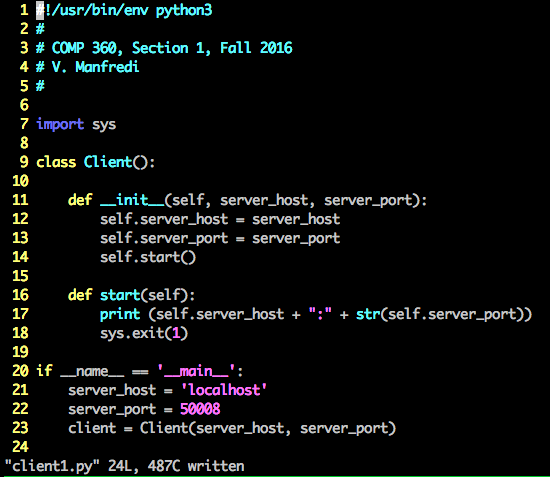 25
Importing a module variations
Import all sub-modules from modules
from struct import *
struct.join() becomes join()

Shorten module name
import http_util as util

Importing your own module follows the same rules
26
Wrap-up
Download and install Python 3.x
familiarize yourself with python, play with examples 

Easy to find out more about python capabilities
https://www.python.org

Code snippets from today
http://vumanfredi.web.wesleyan.edu/2016/COMP360/lectures/code/
27